סבתא עדה וסוף הנכדה
הקשר הרב דורי
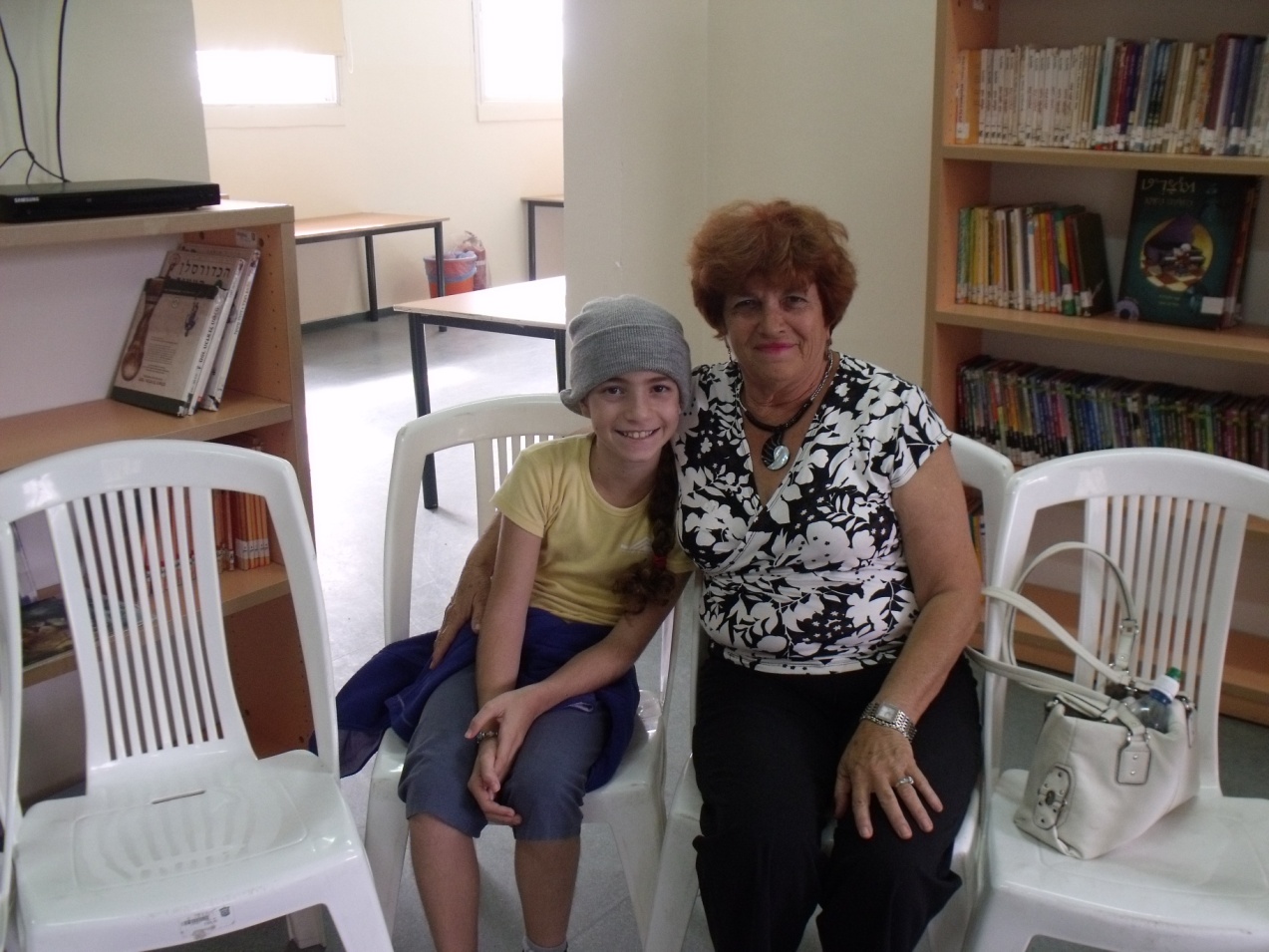 עץ משפחה
עדה
נורית
נורי
חיליק
אלי
טלי
דודי
שרון
טלי
לילך
יפית
ארז
יסמין
סוף
ים
שי
הולדתי
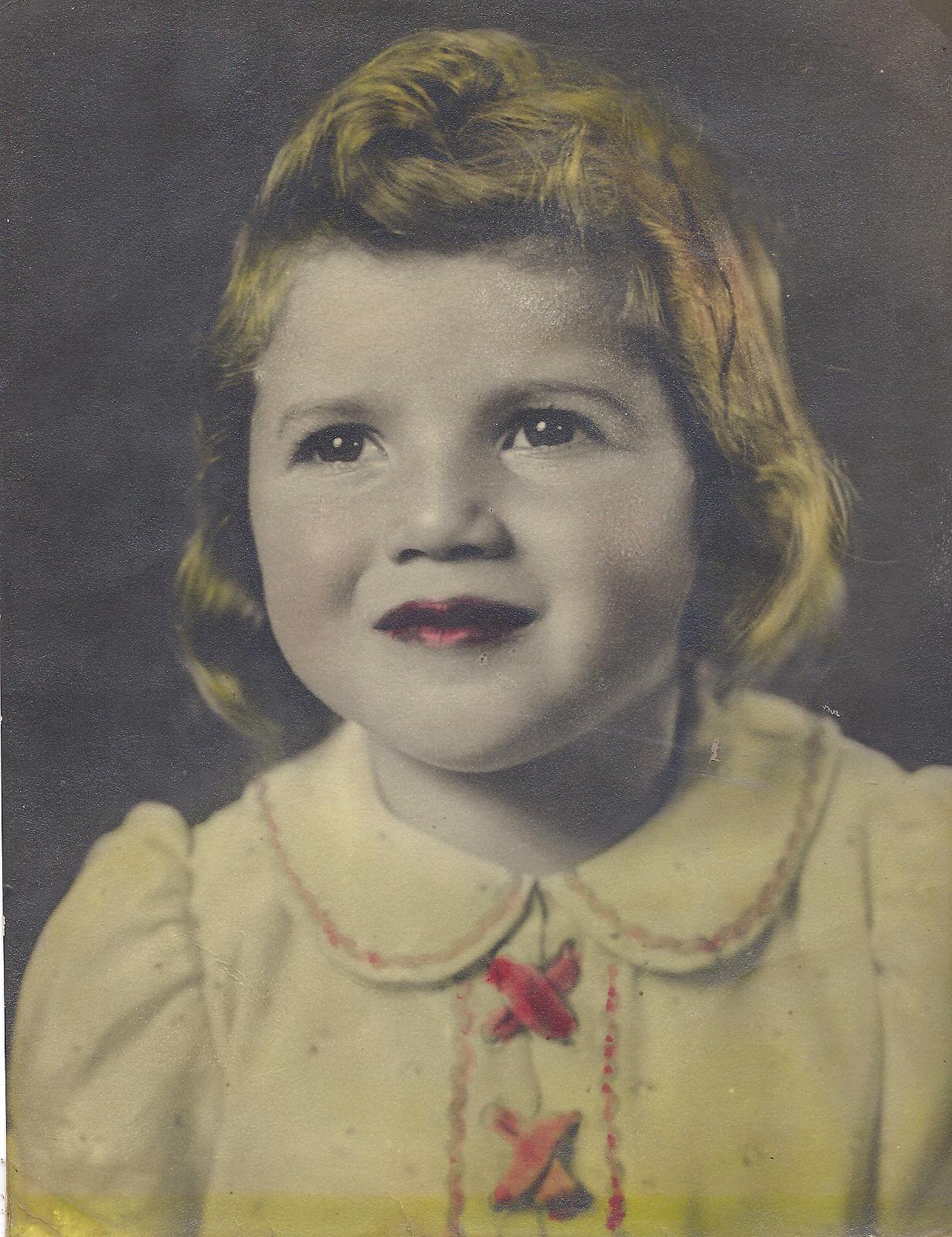 נולדתי במדינת עיראק בעיר בגדד, בשנת 1943. 
לצערי, אין לי זיכרונות משנותיי  הראשונות.
 בביתי דברנו בשפה הערבית.
הסיבה לעלייה לארץ
בעיראק היו פוגרומים נגד היהודים.
שליחים מהארץ שכנעו את היהודים לעלות לארץ.
הקהילה היהודית החליטה לעלות לארץ ולוותר על האזרחות העיראקית ועל כל הרכוש הרב שהיה לנו, היהודים.
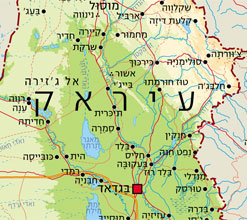 עליתי לארץ מבגדאד
הקליטה בארץ בשנות ה-50
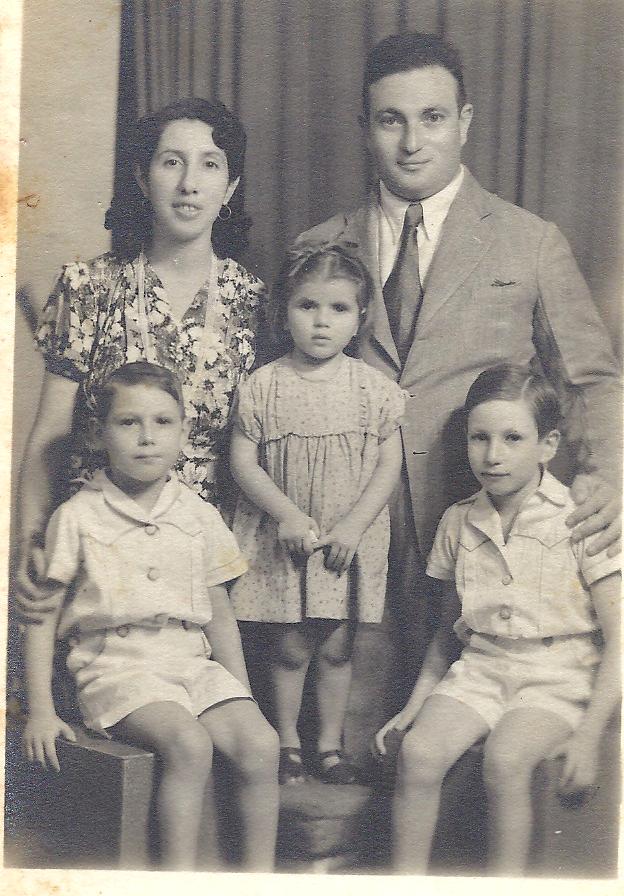 עלינו לארץ במבצע "עזרה ונחמיה'',בשנת 1951. הייתי בת 71/2 .עלינו דרך האוויר לשער 
העלייה בעתלית .שהינו שם 3 שבועות. גרנו במעברות. היה חורף קשה. האוהלים עפו ברוח...
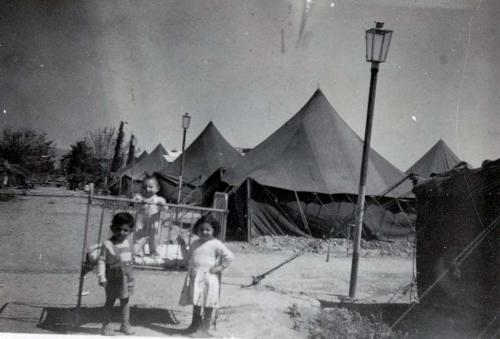 קשיי  קליטה בארץ....
להורי היה קשה מאוד להסתגל לחיים בארץ. בעיראק לאבא היה תפקיד מכובד מאוד. ההורים לא ידעו את השפה וכבודם נפגע.
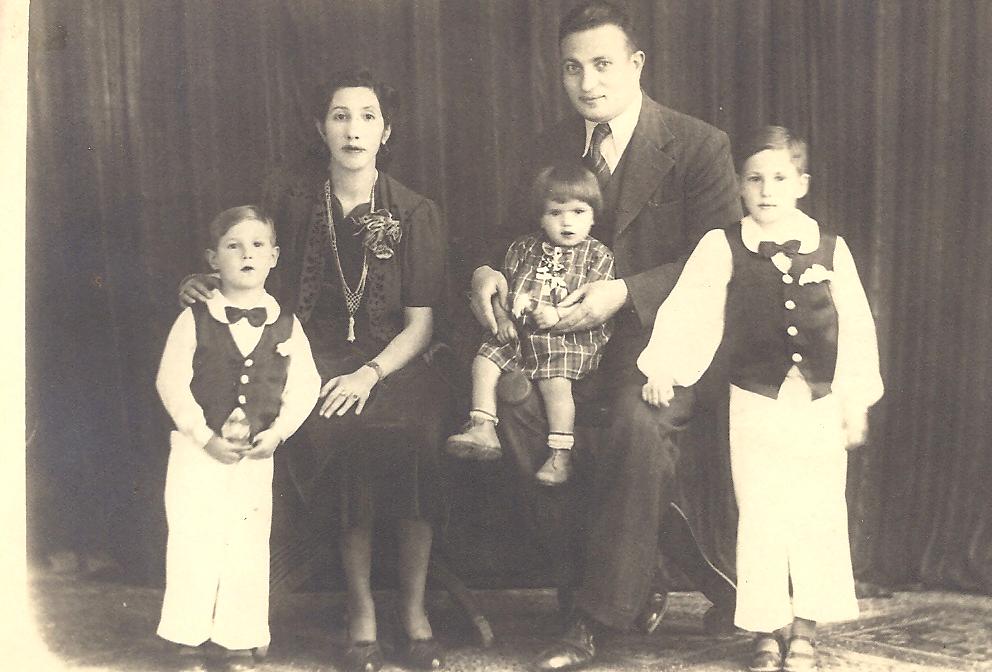 הקליטה בארץ....
משפחת אמי, שגרו בארץ מזה מספר שנים אספו אותנו אליהם בתל אביב, גרנו אתם כשנה.בתקופה הזאת הלכתי לבית ספר לכיתה ב'.היות ולא ידעתי את השפה,התלמידים היו צוחקים עלי.
תוך שלושה חדשים שלטתי בשפה העברית!
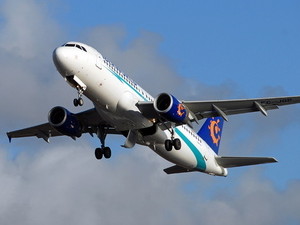 החיים בארץ בשנות ה- 60,50, 70...
גדלתי בעיר רמת-גן,למדתי בבית הספר 'יהלום' עם הילדים של ראש עירית רמת-גן.בהמשך, למדתי  בתיכון 'דביר'. הייתי בתנועת "הנוער העובד".בקיץ יצאנו למחנות עבודה בקיבוצים ללא תשלום היות ועבדנו 4 שעות ביום.
החיים בארץ בשנות ה-60, 70....
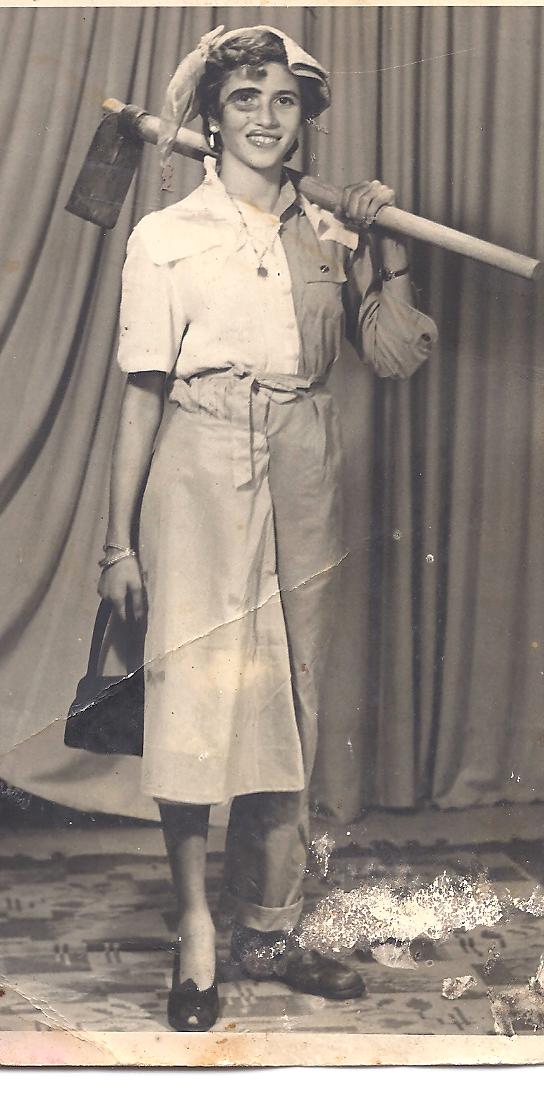 במסגרת תנועת הנוער בקרתי  בקיבוצים רבים וחוויתי חוויות נהדרות. 
זכור לי כי ביום העצמאות  נהגנו לצעוד ברחובות מטעם התנועה.
סבא ואני נפגשנו בשנת 1961.
ההיכרות בינינו נוצרה  על ידי שידוך.היות והורי לא היו מעוניינים שאתגייס לצבא . תוך ארבעה חודשים התחתנו, בשנת 1962.
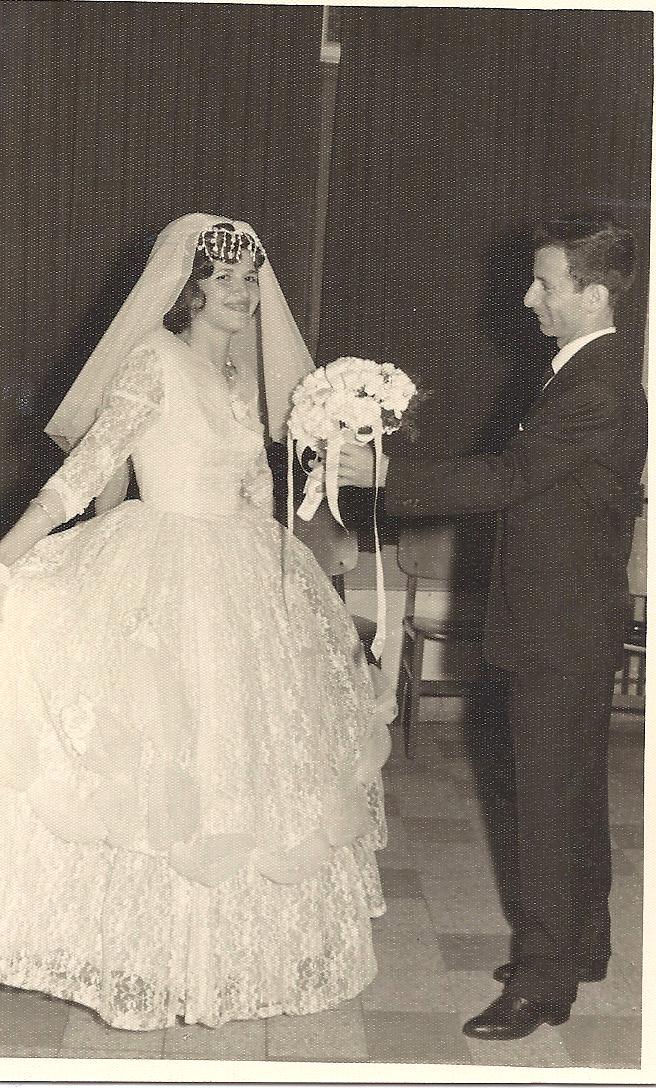 הייתי אמה צעירה בת 19 וחצי. בני הראשון דודי נולד בשנת 1963.לאחר מכאן נולדו חמשה ילדים נוספים.
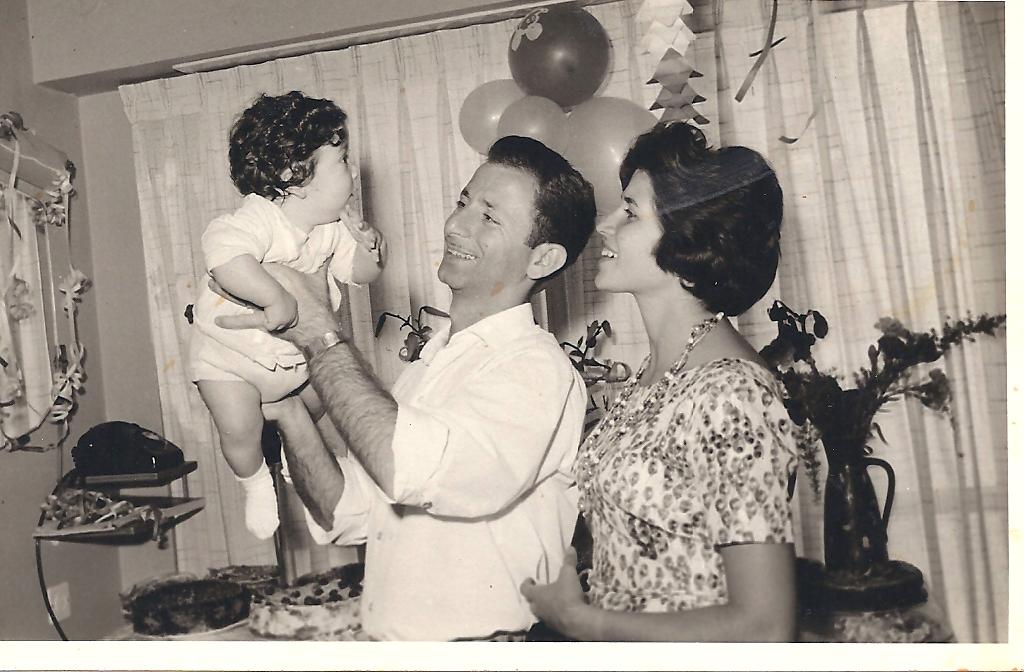 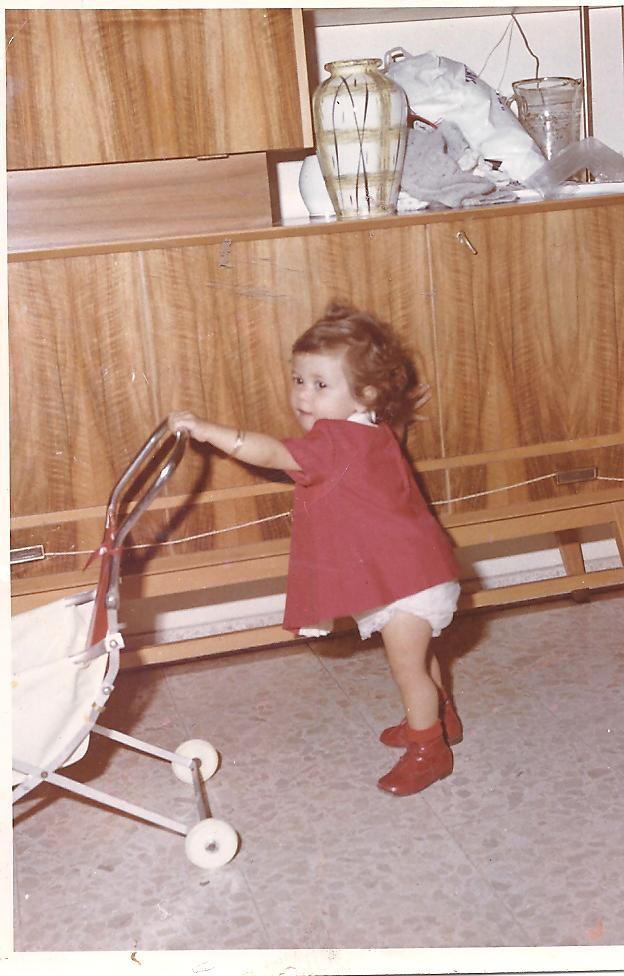 יפית, אמה של סוף ובתה הראשונה של עדה...
יפית החמודה:
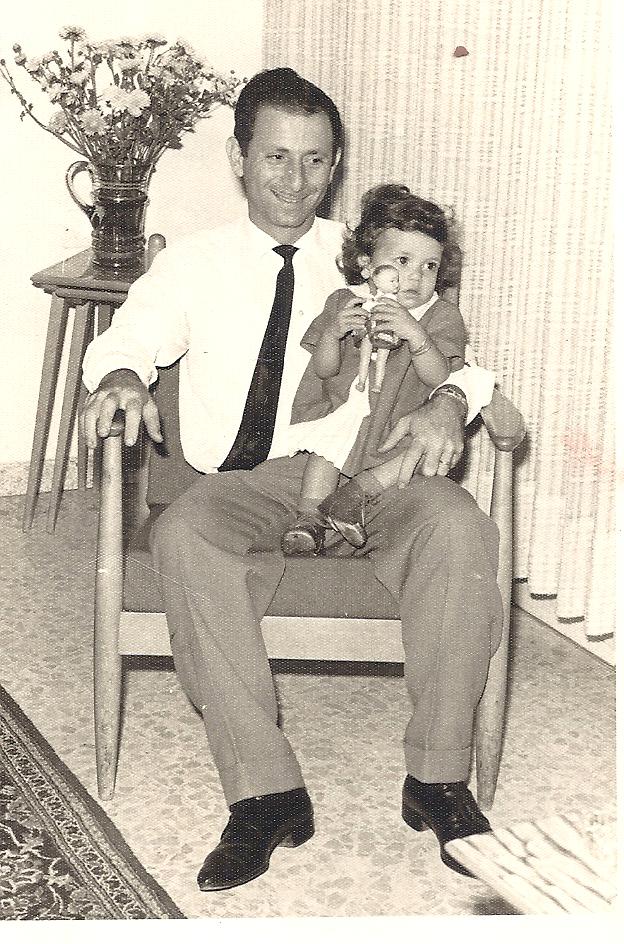 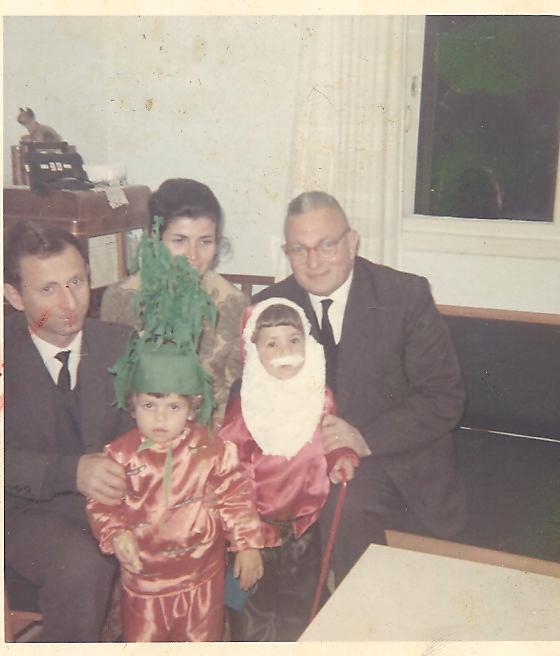 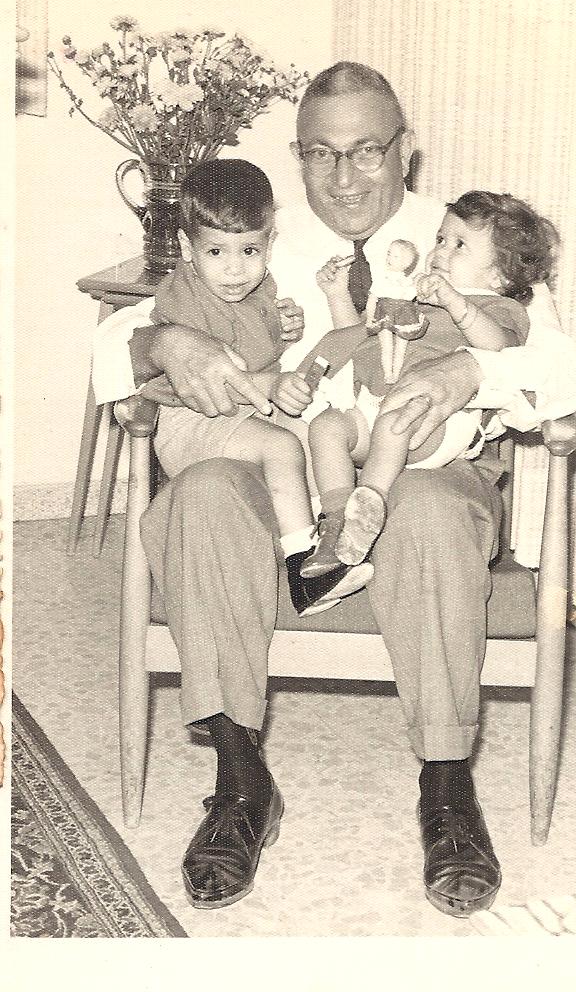 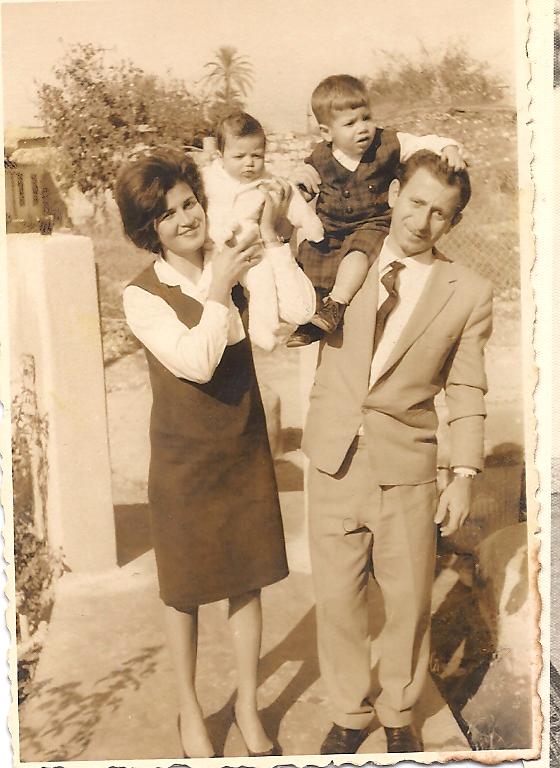 הילדים בוגרים:
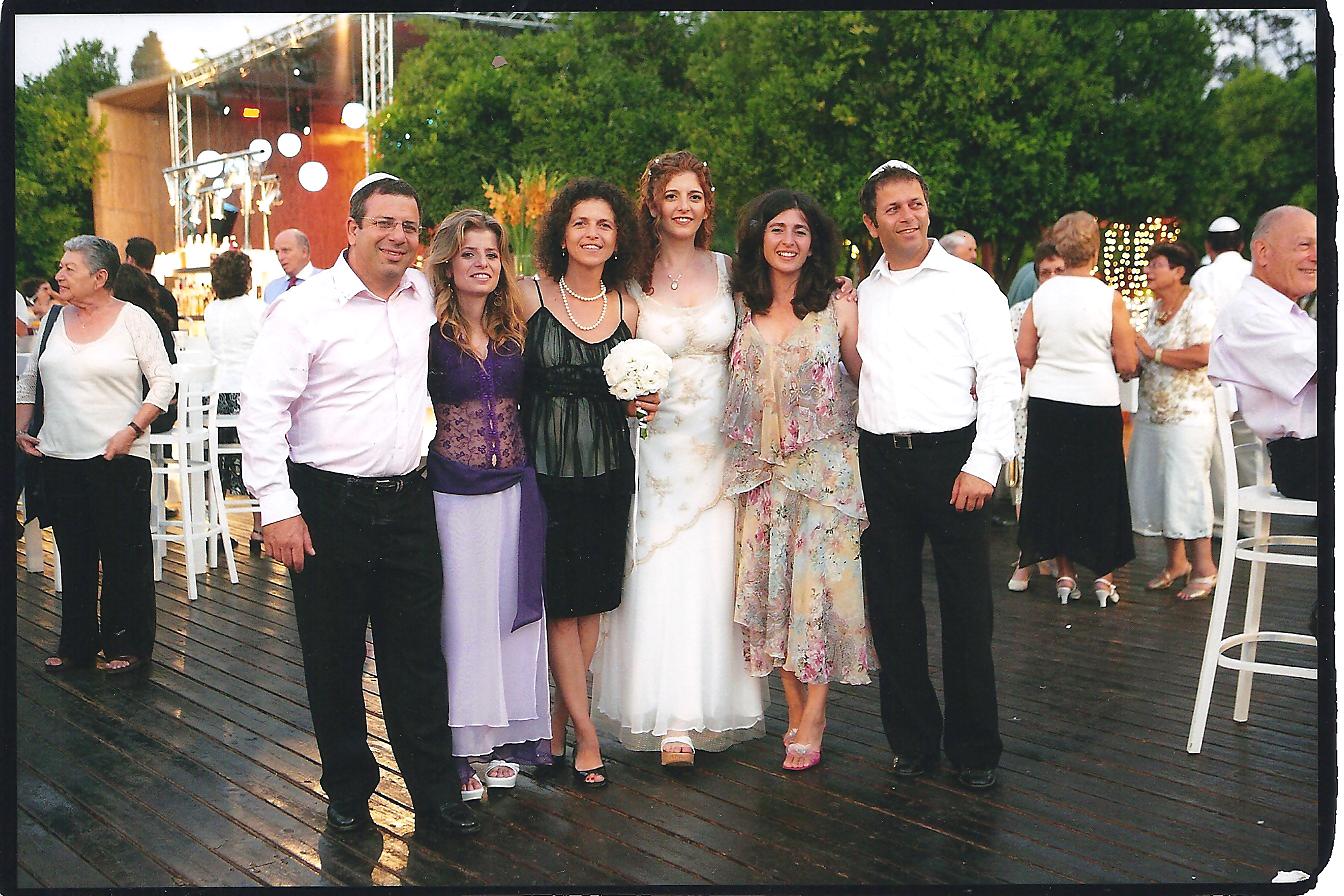 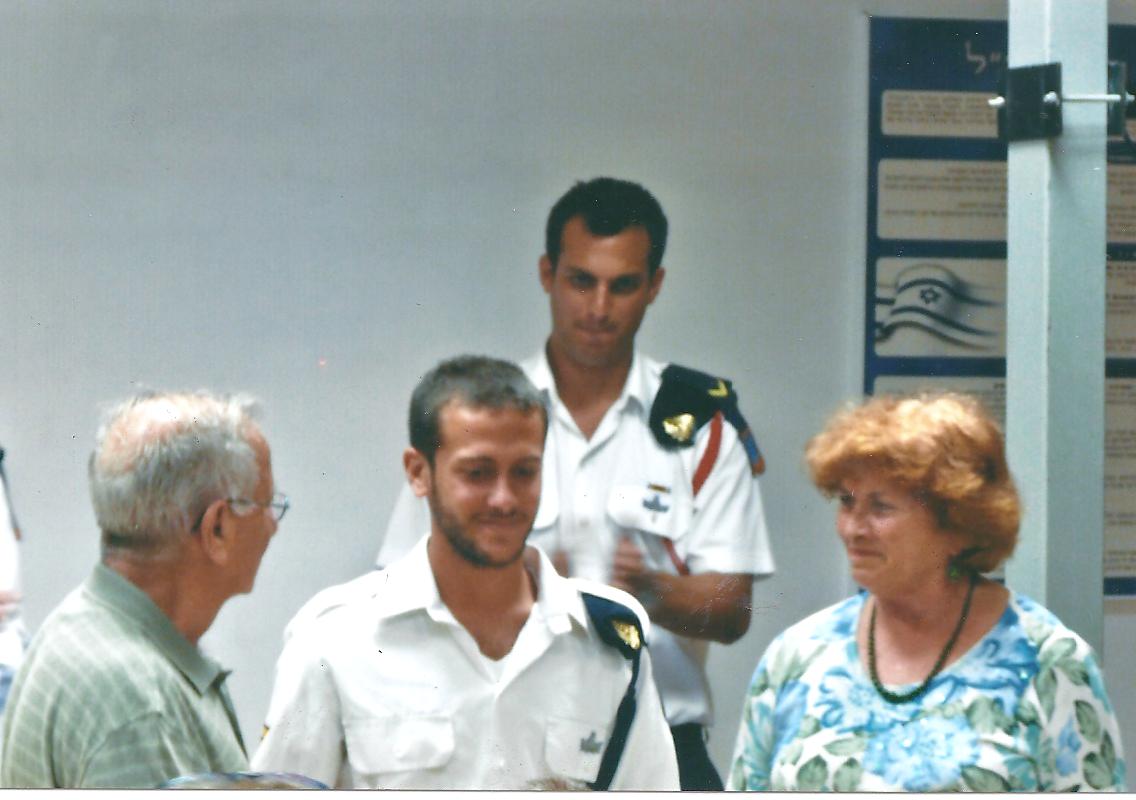 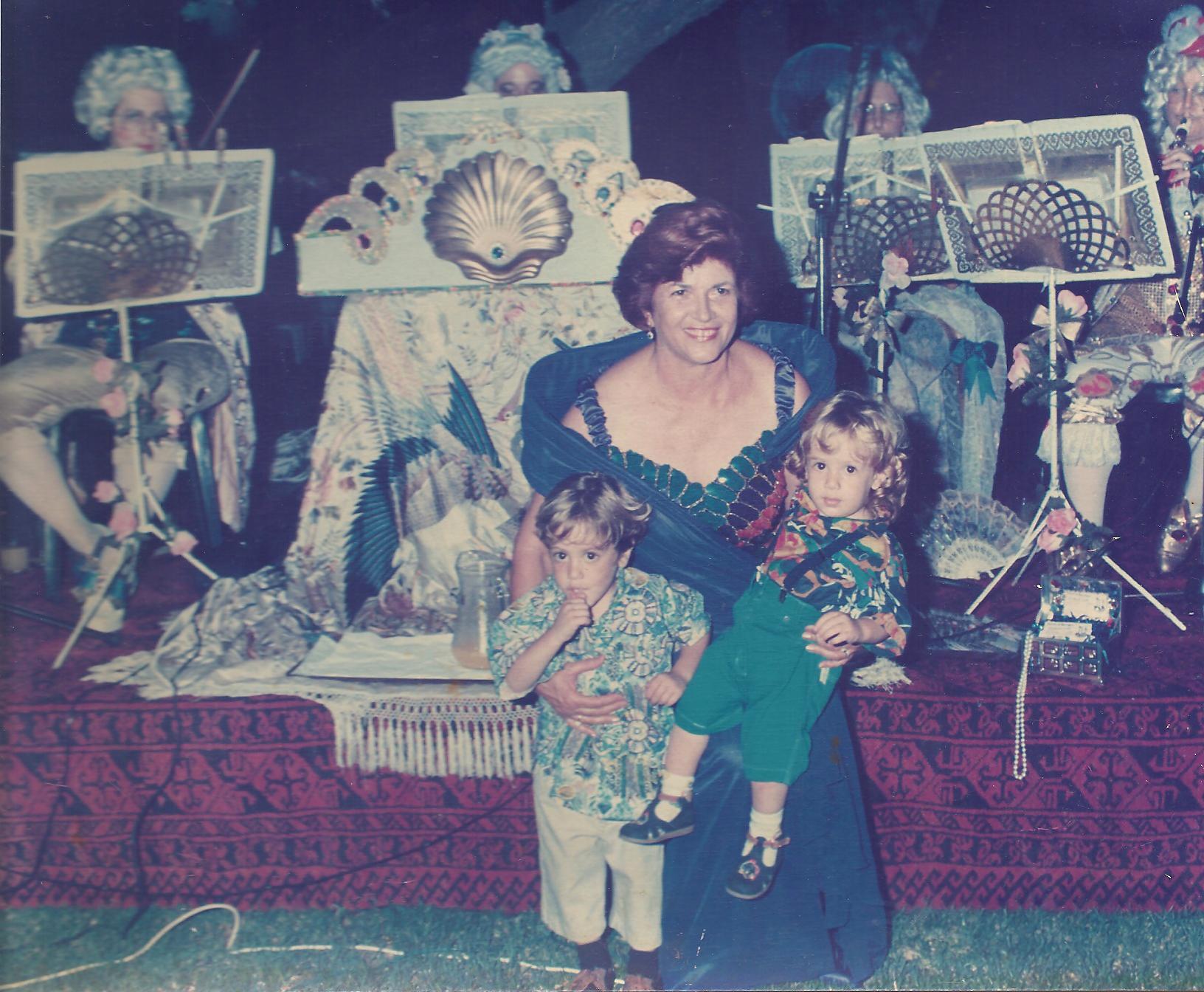 הנכדים הראשונים :
בן ודור
זיכרונות מאירוע משמעותי שהתרחש במדינת ישראל
אירוע שזכור לי מילדותי אירע כשהייתי בכתה ג'. נשיא המדינה הראשון של מדינת ישראל, חיים ויצמן נפטר.זכור לי הטקס בחצר בבית-הספר וכמה היה לי עצוב.
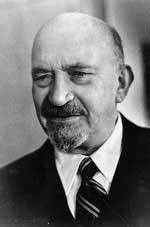 "הטבעתי חותם" במדינת ישראל
בשנת 1983 האזנתי להרצאה של סוהרת מבית הסוהר נווה תירצה.התרגשתי מאד, ולאחר מכאן יצרתי קשר איתה.  הצעתי את עצמי להתנדב.כך אימצתי אסירה, שהייתי מבקרת אותה פעם בשבוע, במשך שנתיים.
האסירה חיכתה למפגשים האלו.
עם הזמן נותק הקשר .
לסיכום...
מאוד נהנינו לעבוד כצוות ונוצר בנינו קשר אינטימי. אנו מודות לשרה ולאנה,
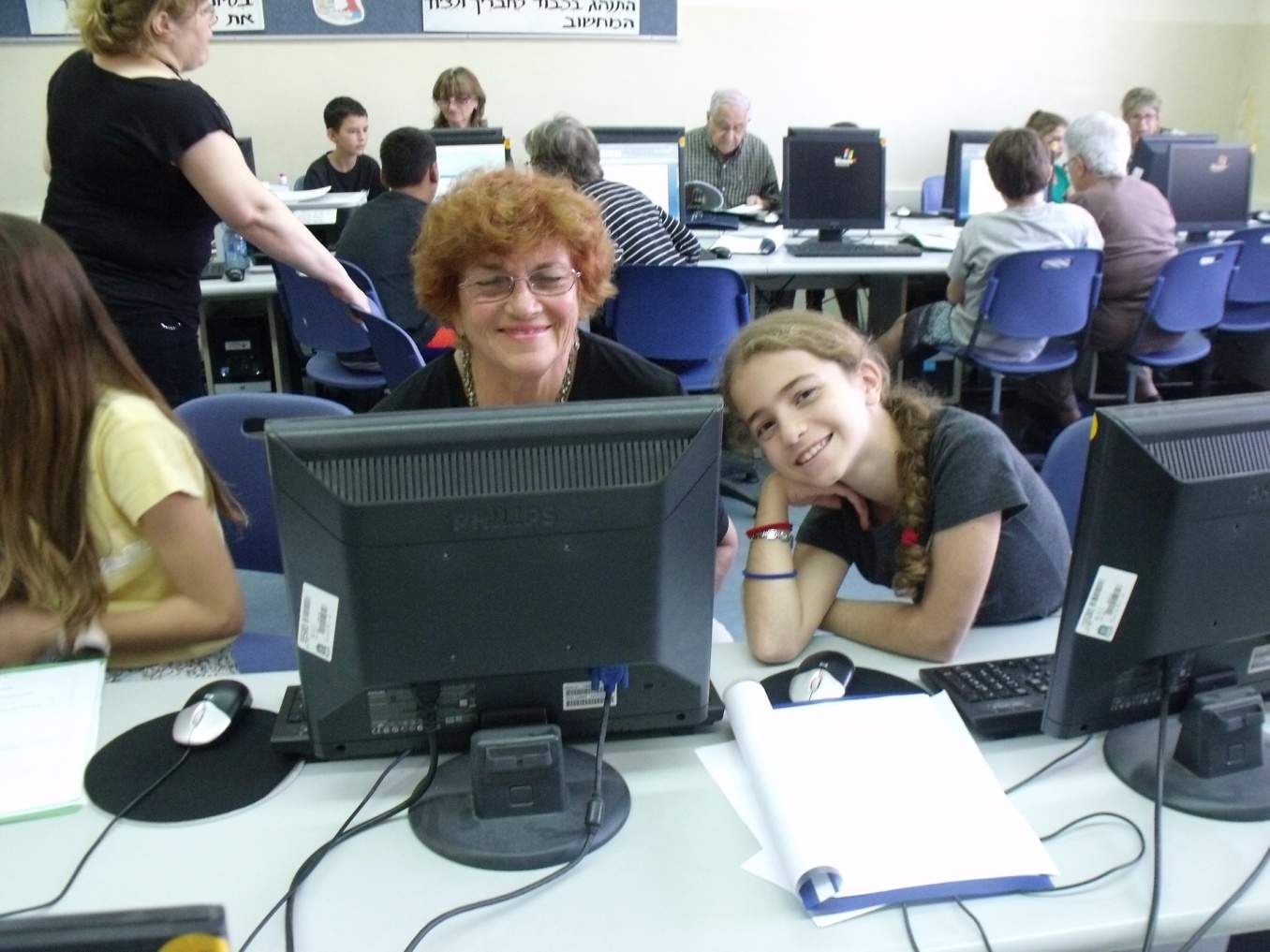 ב-ה-צ-ל-ח-ה!